Virology Introduction to viruses  Viruses consist of a nucleic acid (either DNA or RNA) associated with proteins encoded by the nucleic acid. The virus may also have a lipid bilayer membrane (or envelope) but this is acquired from the host cell, usually by budding through a host cell membrane. If a membrane is present, it must contain one or more viral proteins to act as ligands for receptors on the host cell. Viruses particles or virions are small intracellular microorganisms that contain either deoxyribonucleic acid (DNA) or ribonucleic acid (RNA) all viruses lack transfer RNA
Viruses are inert in the extra-cellular environment they replicate only in the living cells 
They differ from bacteria, parasite and fungi in being obligate intracellular pathogens
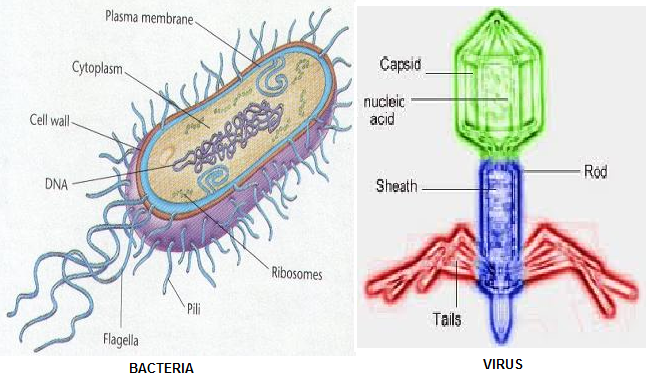 Viruses particles or virions are small intracellular microorganisms that contain either deoxyribonucleic acid (DNA) or ribonucleic acid (RNA) all viruses lack transfer RNA
Viruses are inert in the extra-cellular environment they replicate only in the living cells  They differ from bacteria, parasite and fungi in being obligate intracellular pathogens

Other differences is 
Viral genome is RNA or DNA never both 
Bacteria, fungi and protozoa reproduce by binary fission where as the viruses  have a complex mode of disassembly replication and re-assembly within the host cell
Viruses have no cell walls no cellular organelles and are much smaller than the other microorganism
Size of viruses 
10 to 400 nm (0.01-0.4 um), therefore too small to be seen with light microscope 
However, viruses can be studied using the electron microscope witch can magnify to 500000

Dependence of viruses on host cells
 
because viruses posses neither cellular structure nor organelles they are unable to make their own proteins and essential enzymes so they are dependant on their host cells for energy and replication (multiplication)outside of living cells viruses are metabolically inactive Control measures
Structure of viruses 
Viruses range in size from less than 100 nanometers in diameter to several hundred nanometers in length
 
1. Core: single or double strand DNA or RNA 
 
2. Capsid: the protein shell or coat that encloses the nucleic acid genome, the capsid is antigenic and also contains the receptors which enable the viruses to attaché to the host cells 
 
 
3. Necluecapsid is the nucleic acid together with the capsid 

The capsid consist of a number of   identical unites called 4. capsomers: morphologic unites seen in the electron microscope on the surface of icosahedral virus particles. 

Capsid symmetry is described as being Icosahedral meaning the capsid has 20 equal sides
Helical meaning the capsid is spiral in shape it surround a spiral shape
 d core of nucleic acid as Complex the capsid symmetry is neither 
icosaheadral nor helical

Some viruses do not exhibit simple cubic or helical symmetry but are more complicated in structure ex. Poxviruses
Note: many of helical viruses and few icosahedral viruses are surrounded by a envelope this is derived from a membrane of the host cell those viruses without an envelope are described as naked viruses
Envelope: 
a lipid containing membrane that surrounds some viruses particles it is acquired during viral maturation by budding process through a cellular membrane. Viruses encoded  glycoprotein are exposed on the surface of the envelope, these projection are called peplomers

FIVE BASIC STRUCTURAL FORMS OF VIRUSES IN NATURE 
Naked icosahedral e.g. poliovirus, adenovirus, hepatitis A virus
Naked helical e.g. tobacco mosaic virus, so far no human viruses with this structure known
Enveloped icosahedral e.g. herpes virus, yellow fever virus, rubella virus
Enveloped helical e.g. rabies virus, influenza virus, parainfluenza virus, mumps virus, measles virus
Complex e.g. poxvirus
Viral nucleic acid 
Each viruses contains a single kind of nucleic acid DNA or RNS that encodes the genetic information  necessary for viral replication 
Either single or double strand  Circular or linear and segmented or not segmented

Viral lipid envelopes 
The lipid acquired when the viral nuelopcapsid buds through a cellular membrane in the course maturation budding occurs only at site s where viruses-specific proteins have been inserted into host cell membrane

Viral glycoprotein 
 Viral envelopes contains  glycoprotein’s in contrast to lipids the viral membrane  which are drive from a host cells the envelope glycoprotein are virus encodeditis the surface glycoprotein of an envelope d viruses that attached the viruses particle to target cell by interacting with a cellular receptor
Classification 
International classification of viruses 
Primary characteristic used in classification 
Viruses are classified according to the nature of their genome and their structure 
Universal system of virus’s taxonomy 
Families: on the bases 
Virion morphology
Genome structure
Strategies of replication  
Viruses family have the suffix –viridae
Virion morphology, including size, shape, type of symmetry, presence or absences of peplomers and presence or absents of membrane 
III. Physiochemical properties of the viron in including 
molecular mass,
pH stability, 
 thermal stability, 
susceptibility to physical and chemical agents specially ether and detergent
Viruses genome properties type of nucleic acid (DNA or RNA), 
size of genome in kilo bases  (Kb) or kilo bases pairs (Kbp), 
 strandedness (single or double) 
whether liner or circular,
 nucleotide sequences  
Virus’s proteins properties including 
numbers size and functional activities of structural and non structural proteins amino acid sequences and special functional activities (transcriptase , reverse transcriptase …etc
Genome organization and replication including 
gene order and 
position order number and position of open reading frames replication patterns
Antigenic properties 
Biological properties mood of transmission vector relationship Pathogenicity and pathology
Subdivisions witch called 
Viruses infect the cells of human’s domestics and wild animals, plants and bacteria, some viruses are host specific while other are capable of infecting the cells of different hosts
Transmission to human 
By direct contacts, e.g herpes viruses and hepatitis B 
Ingestion e.g. rotaviruses and hepatitis A
Inhalation airborne droplet, e.g. influenza viruses 
By contact with articles lie floor towel..etc e.g papiloma viruses 
By mother infecting here child through pregnancy or birth e.g. rubella viruses or cytomegalovirus
Transmission from animals 
Bite of an infected mosquito, sand fly, tick or midge
Bite of animal host, rabbis viruses 
Man coming in contact with vegetative food have been contaminated with the excretion of infected animal
Direct transfere of the viruses from human to human /ebol vruses 
Laboratory transmitted viruses 
Ebola viruses 
Lassa fever viruses 
Laboratory investigation  
Detection of viral antigen in a cells by fluorescent microscope
Detection of soluble viral antigen by ELIZA, CIEP
Isolation of viruses by tissue culture , inoculation of embrocated eggs, or inoculating of animals especially newborn
Identification of viruses particles by electron microscope
Detection of IgM specific antibodies in single serum specimens 
Detection of viruses infecting cells 
Development of cytopathic effect morphological changes in the cells
Appearance of viruses encoded proteins as haemaglutining of influenza viruses
Adsorption of erythrocyte to infected cells due to presence of viruses encoded ahemaglutinin 
Detection of viruses nuclei acid  such as polymerase change reaction 
Viral growth in embroynated chick egg may result in death of the embryo 
Measuring the size of viruses 
Direct observation in the electron microscopy
Filtration through membranes of graded porosity
Sedimentation in the ultracentrifuge force of more than 1000000 times gravity may be used to drive particles to the bottom of the tube the relationship between the size and shap of  a particle and its rate of sedimentation permits the determination of particle size
Comparative measurement 
Chemical composition of viruses 
Viral protein the structural proteins of viruses have a several important functions their major purpose is to facilitate to transfer of the viral nucleic acid from one host cell to another
Protect the viral genome it determine the antigenic characteristic of the viruses
Appearance of viruses encoded proteins as haemaglutining of influenza viruses
Adsorption of erythrocyte to infected cells due to presence of viruses encoded ahemaglutinin 
Detection of viruses nuclei acid  such as polymerase change reaction 
Viral growth in embroynated chick egg may result in death of the embryo 
Measuring the size of viruses 
Direct observation in the electron microscopy
Filtration through membranes of graded porosity
Sedimentation in the ultracentrifuge force of more than 1000000 times gravity may be used to drive particles to the bottom of the tube the relationship between the size and shap of  a particle and its rate of sedimentation permits the determination of particle size
Comparative measurement 
Chemical composition of viruses 
Viral protein the structural proteins of viruses have a several important functions their major purpose is to facilitate to transfer of the viral nucleic acid from one host cell to another
Protect the viral genome it determine the antigenic characteristic of the viruses
Appearance of viruses encoded proteins as haemaglutining of influenza viruses
Adsorption of erythrocyte to infected cells due to presence of viruses encoded ahemaglutinin 
Detection of viruses nuclei acid  such as polymerase change reaction 
Viral growth in embroynated chick egg may result in death of the embryo 
Measuring the size of viruses 
Direct observation in the electron microscopy
Filtration through membranes of graded porosity
Sedimentation in the ultracentrifuge force of more than 1000000 times gravity may be used to drive particles to the bottom of the tube the relationship between the size and shap of  a particle and its rate of sedimentation permits the determination of particle size
Comparative measurement 
Chemical composition of viruses 
Viral protein the structural proteins of viruses have a several important functions their major purpose is to facilitate to transfer of the viral nucleic acid from one host cell to another
Protect the viral genome it determine the antigenic characteristic of the viruses
Enzymes, which present in the viruses and carry important role in the initiation of viral replication 
 
 Replication of viruses 
 
Viruses multiply only in living cells.  I order viruses to replicate; viral proteins must be synthesized by the host cell protein synthesizing machinery. 
The unique feature of viral multiplication is that soon after interaction with the host cell, the infecting virion is disrupted, this phase of the growth cycle is called eclipse period; it is duration varies depending on both particular viruses and the host cell, and it is followed by an interval of rapid accumulation of infection use progeny virus’s particles.

As son as the viral nucleic acid enters the host cell, the cellular metabolic process of the host cell are not altered  significantly, although  the cell synthesized viral proteins and nucleic acid and the host cell not damaged markedly
 
After the synthesis of viral nucleic acid and viral proteins, the components assemble to form a new infectious virions the yield of infectious viruses per cell 100, 000 particles
General steps in viral replication 
Attachment, penetration and uncoating 
First step is attachment, interaction of virion with specific receptors (glycoprotein) 
sit on the surface of cell.  
(different methods of entering the host cells according to type of viruses).
e.g. human immunodefecient viruses HIV binds to receptors CD4 on a cells of immune system
 
Not all cells susceptible to the host e.g. polioviruses  is able to attached only the nervous system 
 
 
after binding the viruses  particle is taken  up inside the cell this step refers as penetration or engulfment.  
 
Uncoating occurs shortly after penetration
It is the physical separation of viral nucleic acid from the outer structure component of the viron such that it an function
Expression of viral genomes and synthesis of viral components
The essential them is in viral replication is that specific mRNAs must be transcribed from the viral nucleic acid for successful expression and duplication of genetic information.
Viruses use component to translate mRNA  
 
Morphogenesis and release 
Newly synthesis viral genome and capsid polypeptides assemble to for progeny viruses
Enveloped viruses mature by budding process viruses specific envelope glycoprotiens are inserted into o cellular membrane viral neucleocapsid then bud through the membrane at this modified site